Prirodne Ljepote Mostara
Slamke
Kravice – Okolica Mostara
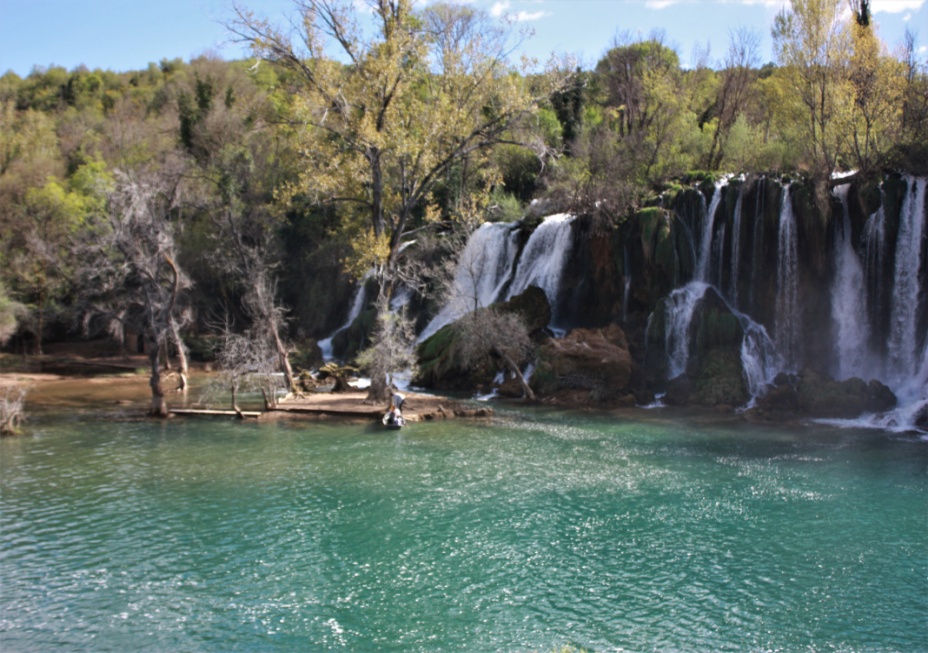 Kravice su današnje 
Najveće turističko 
Odredište
HIT – najveća robna kuća prije rata u Mostaru
1945.-1992.
Source by : Wikipedija
Kazalište hercega Stjepana Kosače
Izgrađeno 1959.
Nova Gimnazija U Mostaru
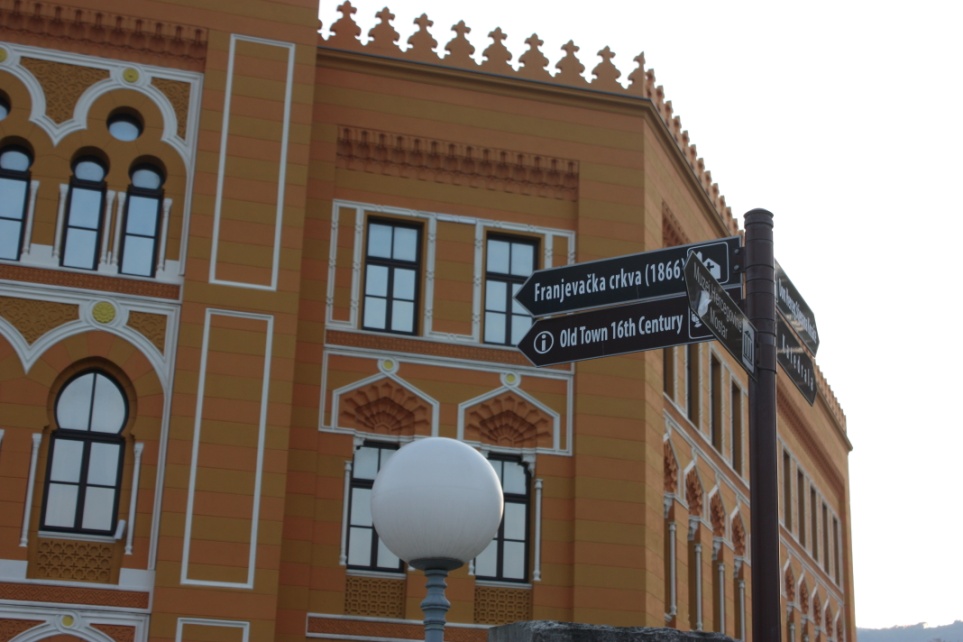 Prvi Vlak U Mostaru
Prije 130 godina ušao je prvi vlak u Mostar
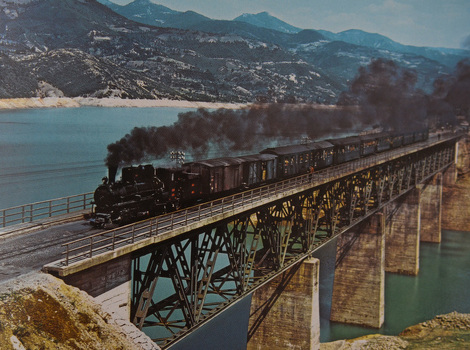 Stari Most
VIDEO OD Tamás Marosi
O Mostaru
Grad je ime dobio po čuvarima mostova (mostarima) na obalama rijeke Neretve. Ubraja se u jedan od najljepših gradova u Bosni i Hercegovini. Neretvu premošćuje Stari Most, koji se zajedno sa starim gradom od 2005. godine nalazi na popisu zaštićene kulturne baštine UNESCO-a.
SLAMKE
U ovoj grupi nalaze se :
- Robert Lucović 
- Marko Blažević
- Ivo Ostojić
- Tin Milas
- Ante Sesar
- Leon Ivelja